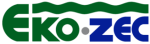 SYSTEM BADAŃ I CERTYFIKACJI UPSdr inż. Daria ZielińskaEKO-ZEC Sp. z o.o., Poznań
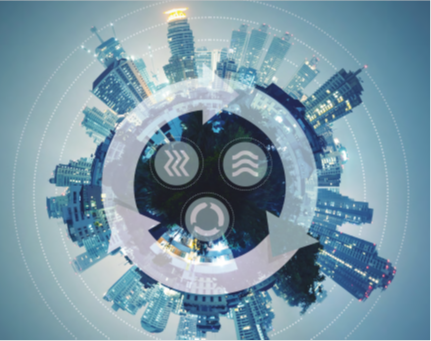 XXIV MIĘDZYNARODOWA KONFERENCJA, POPIOŁY Z ENERGETYKI SOPOT, 25-27 października 2017
CEL PREZENTACJI
W prezentacji zostaną przedstawione:

Kategorie popiołu lotnego i możliwości jego zastosowania;
Zakresy badań i certyfikacji dla popiołów lotnych;
Wymagania dla gipsu jako dodatku do wyrobu budowlanego;
Wymagania dla betonu towarowego, z uwzględnieniem nowych przepisów prawnych;
System certyfikacji dla betonu towarowego;
Podsumowanie
2
1. POPIÓŁ JAKO WYRÓB BUDOWLANY
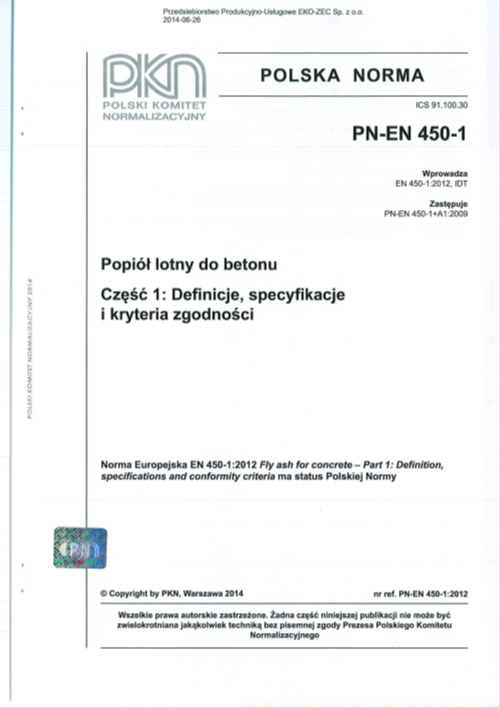 POPIÓŁ LOTNY
z systemem nadzoru:
1+ 
CERTYFIKOWANY SUROWIEC KATEGORII A I B
Obowiązek obligatoryjnego oznakowania na terenie Polski znakiem unijnym CE gdyż norma EN 450-1:2012 została zharmonizowana.
3
POPIOŁY LOTNE - ZASTOSOWANIE
Zastosowanie popiołów lotnych uzależnione jest od ich przeznaczenia:
Produkcja betonu, klinkieru i cementu
KATEGORIA A
Podbudowy drogowe, ceramika budowlana
KATEGORIA B
Powinny być poddane separacji i nie mogą być składowane na składowiskach zgodnie z Rozporządzeniem Ministra Gospodarki z dnia 16 lipca 2015 r. 
w sprawie dopuszczenia odpadów do składowania na składowiskach 
(Dz. U. 2015 poz. 1277).
KATEGORIA C
4
2. Certyfikacja popiołu - SYSTEM 1+
1) działania producenta związane z oceną i weryfikacją obejmują określenie typu wyrobu budowlanego oraz prowadzenie:
a) zakładowej kontroli produkcji (ZKP),
b) badań próbek pobranych przez producenta w zakładzie produkcyjnym, zgodnie z ustalonym przez niego planem badań;
2) ocena i weryfikacja przeprowadzana przez notyfikowaną jednostkę certyfikującą (NJC), obejmuje:
a) ocenę właściwości użytkowych wyrobu budowlanego na podstawie badań próbek pobranych przez NJC, obliczeń, tabelarycznych wartości lub opisowej dokumentacji tego wyrobu,
b) przeprowadzenie wstępnej inspekcji zakładu produkcyjnego i zakładowej kontroli produkcji,
c) wydanie certyfikatu stałości właściwości użytkowych,
d) kontynuację nadzoru, oceny i ewaluacji zakładowej kontroli produkcji,
e) przeprowadzanie kontrolnych badań próbek pobranych przez notyfikowaną jednostkę certyfikującą w zakładzie produkcyjnym lub w obiektach magazynowych producenta.
5
PODSTAWOWE PARAMETRY POPIOŁU
6
CZĘSTOTLIWOŚĆ BADAŃ (na PRZYKŁADZIE Eko-zec)
7
OZNAKOWANIE CE (na PRZYKŁADZIE Eko-zec)
8
3. GIPS JAKO DODATEK DO WYROBÓW BUDOWLANYCH
Producenci gotowych wyrobów budowlanych bazujących na gipsie syntetycznym biorą pod uwagę parametry jakościowe zgodnie z wytycznymi  EUROGYPSUM.

Spółka EKO-ZEC prowadzi badania gipsu syntetycznego pochodzącego z ENEA Kozienice, zgodnie z posiadaną Aprobatą Techniczną IBDiM nr AT/2016-02-3219 z wykorzystaniem na potrzeby inżynierii komunikacyjnej (system oceny 4). 

Badaniami został objęty szerszy zakres niż określony w wytycznych EUROGIPSU (dot. oznaczenia n/a w tabeli), z częstotliwością 1 raz/miesiąc.
9
ZAKRES BADAŃ PARAMETRÓW REA-GIPSU
10
4. BETON JAKO WYRÓB BUDOWLANY
BETON TOWAROWY
z systemem nadzoru:
4 
do pozostałych zastosowań
2+ 
do zastosowań konstrukcyjnych
Produkcja tylko na bazie certyfikowanych receptur              przez zewnętrzne jednostki certyfikujące.
Certyfikowana produkcja  =  certyfikowane surowce
Obowiązek obligatoryjnego oznakowania betonu na terenie Polski znakiem krajowym B a nie CE, gdyż norma EN 206-1 nie została zharmonizowana.
Różnica pomiędzy europejskim systemem 1+ (dla popiołów), a krajowym systemem 2+:
certyfikacji dokonuje akredytowana jednostka certyfikująca (nie musi być notyfikowana),
na etapie prowadzenia nadzoru nad produkcją betonu towarowego jednostka certyfikująca nie przeprowadza kontrolnych badań próbek. Producent jest zobowiązany do prowadzenia badań autokontrolnych, monitorowania niezgodności oraz nadzoru nad Laboratorium.
11
Wymagania dla betonu towarowego
W betonie nie znajdzie zastosowania
popiół lotny klasy B i C
Popioły klasy A
Popioły klasy B i C
Produkcja betonów, cementu                          i prefabrykacja
Problem Wytwórców UPS
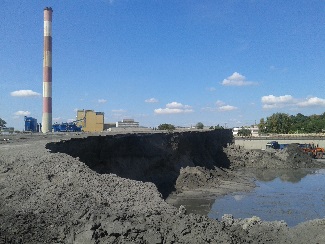 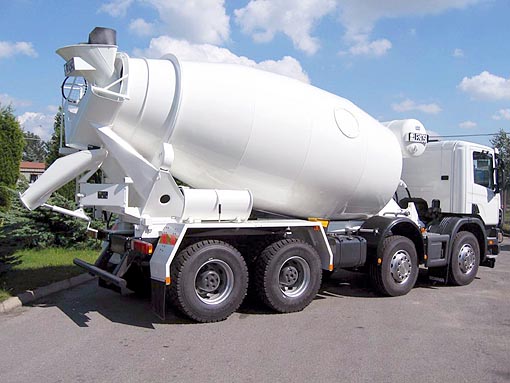 12
PRODUCENCI BETONÓW a BRANŻA UPS
Beton towarowy jako wyrób budowlany to:
reorganizacja  technologiczna i funkcjonalna węzłów betoniarskich,
certyfikowane receptury i identyfikowalne surowce np. popioły                       z jednego źródła lub rozbudowa retencji (silosów) na węzłach,
wzrost wymagań jakościowych dla popiołów (kategoria A).
Wyzwania dla branży UPS:
- rozbudowa procesów i reżimów jakościowych u Wytwórców                                lub uzdatnianie popiołów,
rozbudowa retencji popiołów u Wytwórców lub magazyny zewnętrzne
dedykowany popiół dla dedykowanych odbiorców w układzie ciągłym, 
- aktywizacja branży w procesach formułowania nowych lub zmiany istniejących wymagań prawnych i/lub normowych.
13
5. Rola Nadzoru nad jakością WYROBÓW
Zadania Zewnętrznej Jednostki Nadzoru – Zakładu Certyfikacji:
Realizacja i egzekucja wymagań prawnych                    i normowych na potrzeby certyfikacji
Rozwój, transfer i standaryzacja narzędzi pomiarowych
WIARYGODNOŚĆ
Transfer i standaryzacja Dobrych Praktyk
CERTYFIKACJA
Ujednolicanie obszarów nie objętych standaryzacją a mających wpływ na jakość
Weryfikacja standardów pod kątem praktyki na węzłach betoniarskich
14
6. PODSUMOWANIE
Nowe regulacje mają na celu wprowadzenie pełnego nadzoru nad wyrobem budowlanym tak, aby zarówno stosowane kruszywa jak i dodatki, ale przede wszystkim cały proces produkcyjny prowadził do wytworzenia pełnowartościowego wyrobu końcowego spełniającego normy europejskie.

Spółka EKO-ZEC wychodząc na przeciw oczekiwaniom rynku przeszła pomyślnie certyfikację uzyskując we wrześniu br. certyfikat na beton towarowy do zastosowań konstrukcyjnych w systemie 2+.
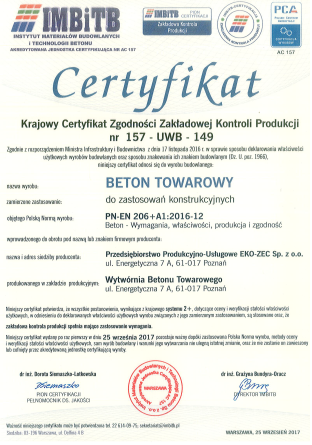 15